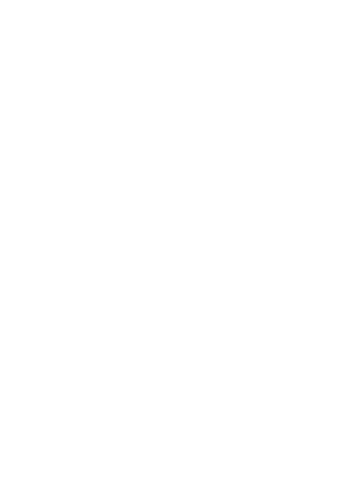 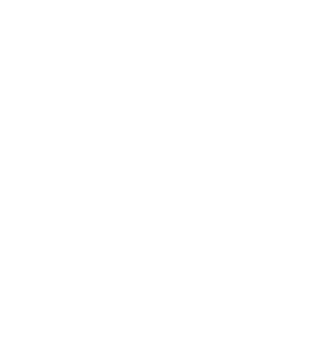 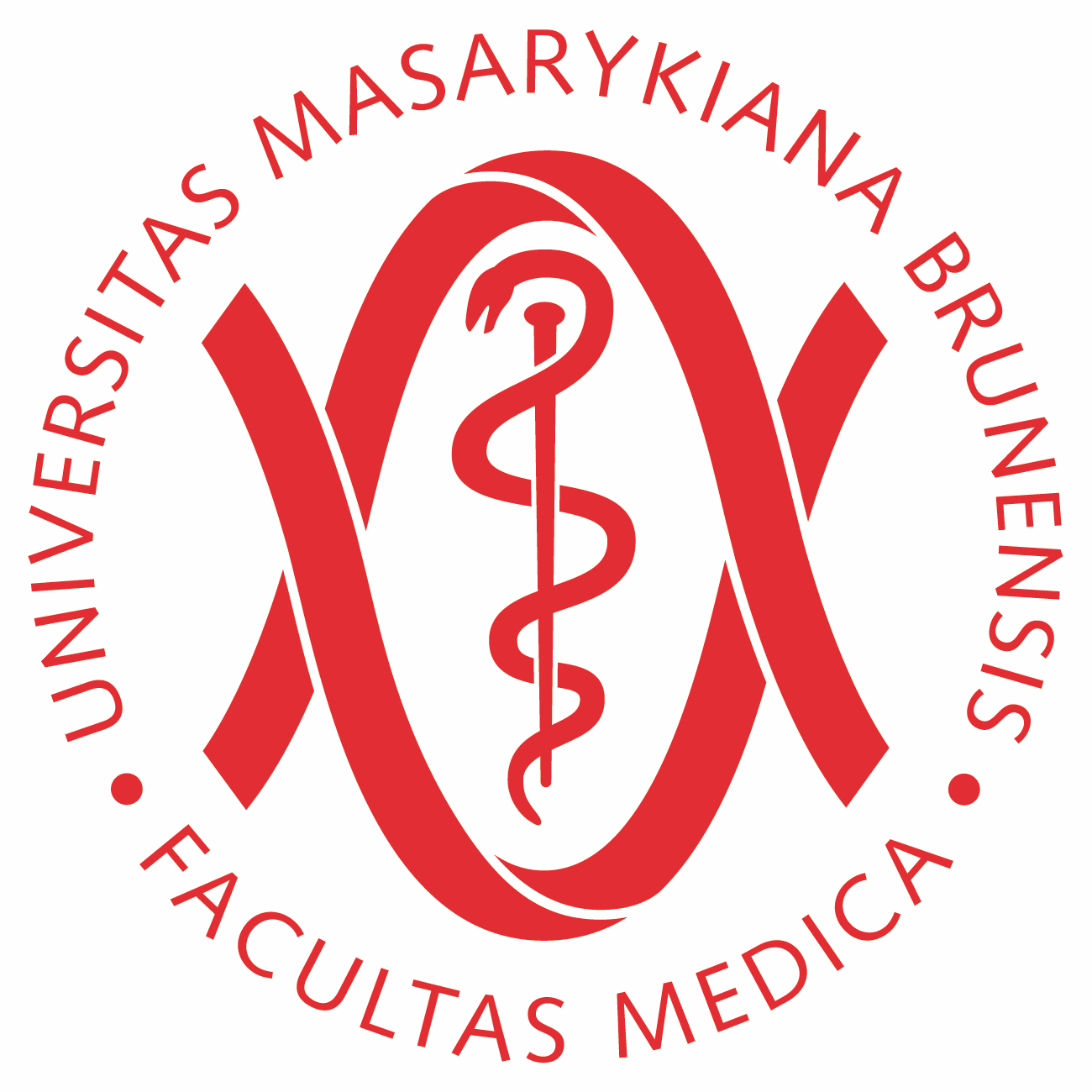 Talking Medicine – LEKCE 7 – domácí úkol
A.
opařil
bezvědomí
očkování
dýchej/dýchejte
Nesnáším
šíří/šířila
bezvědomí
praštil
Vzal
Čeština pro cizince IV
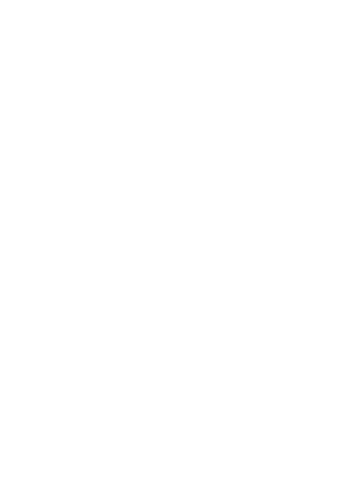 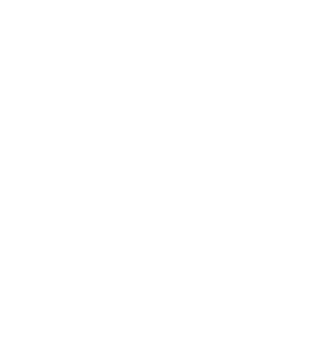 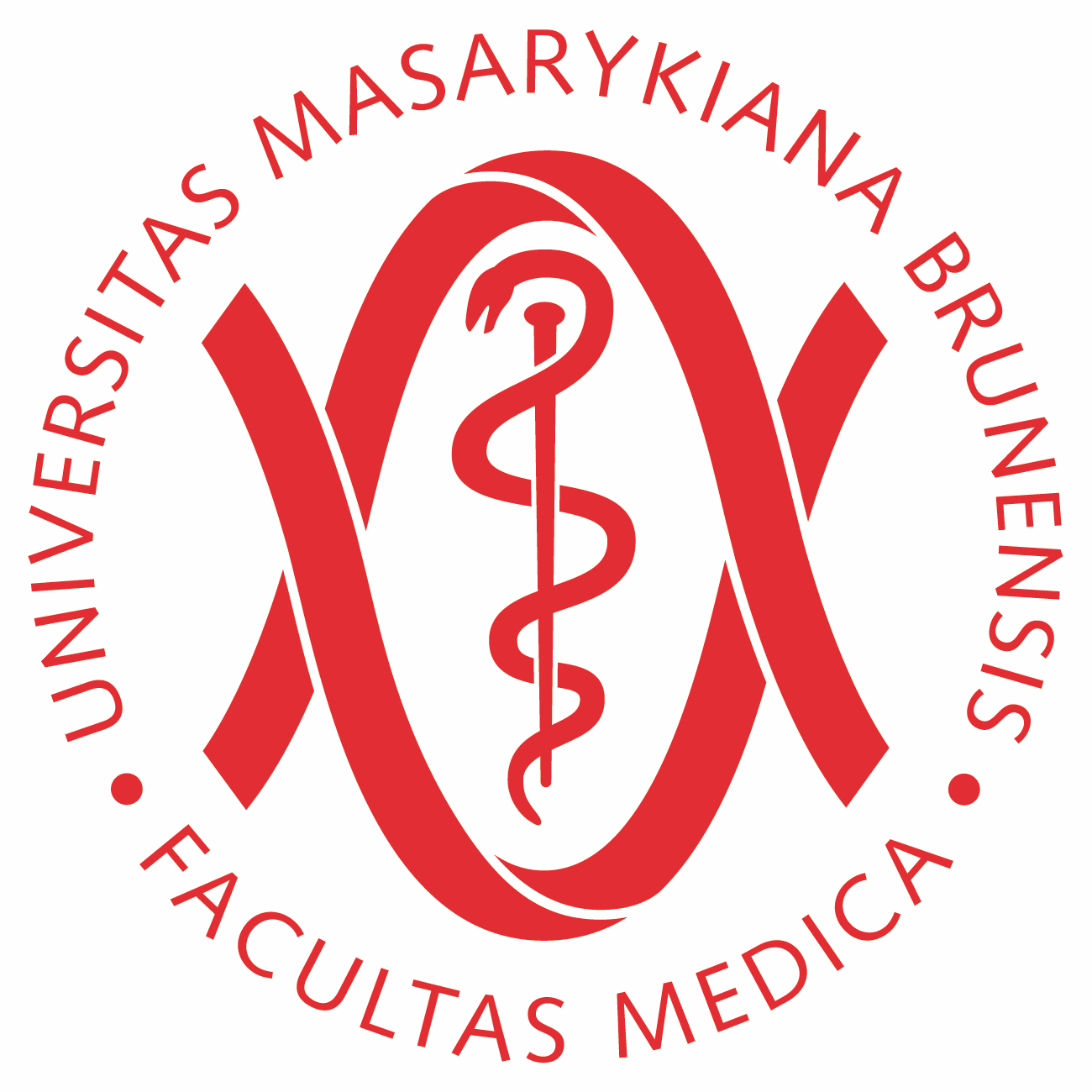 Talking Medicine – LEKCE 7 – domácí úkol
B.
upadnout
sešít
poskytnout
zachránit
očkovat
dát
mít
vyndat
zavolat
opařit se
podat
brát/vzít
měřit
Čeština pro cizince IV
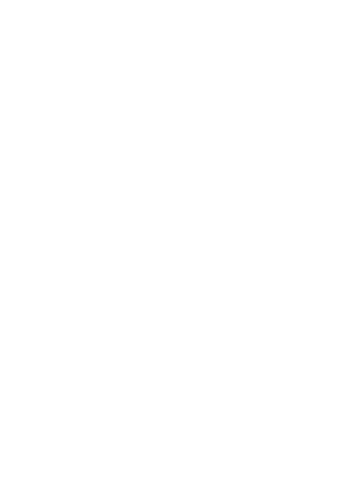 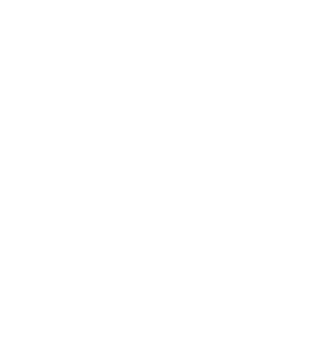 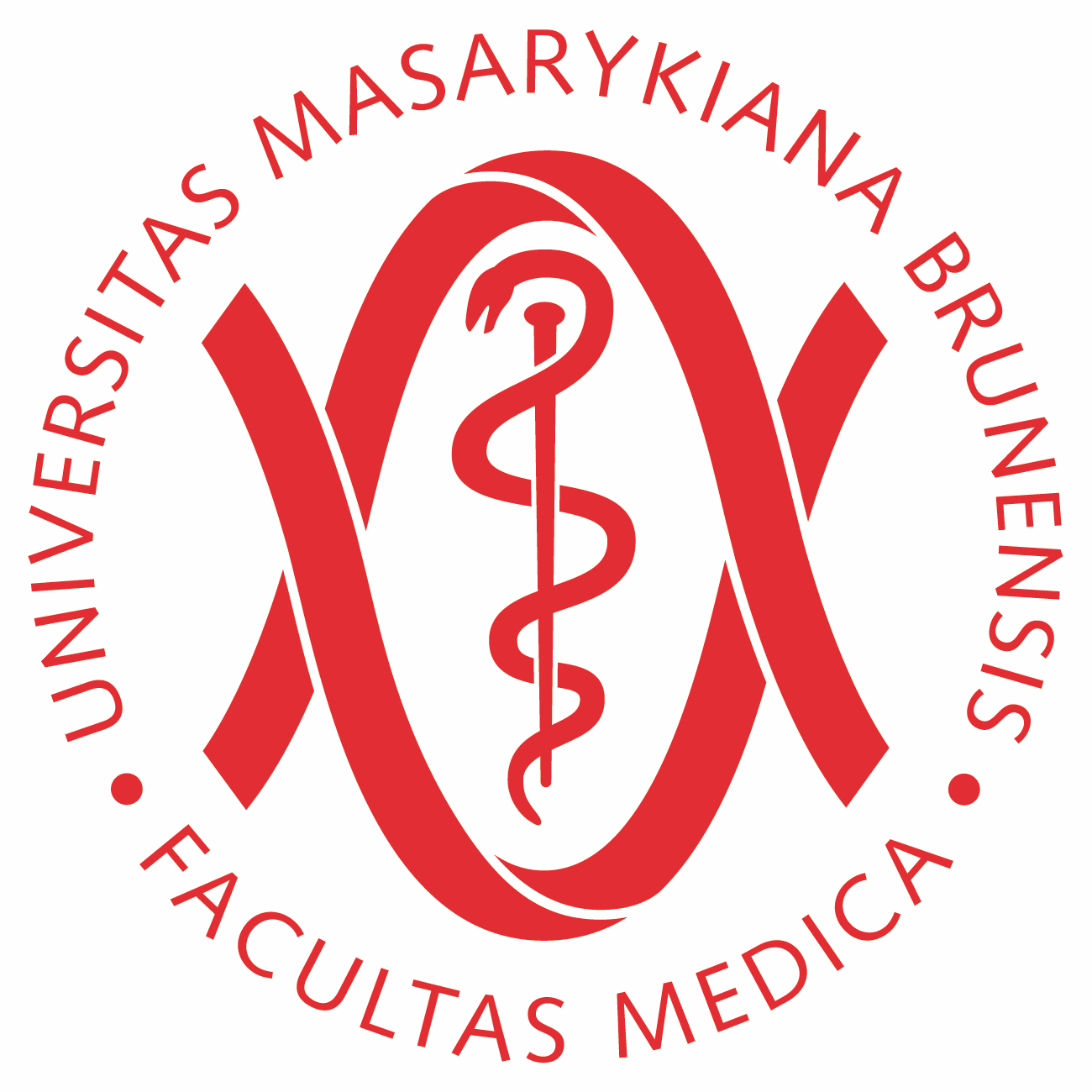 Talking Medicine – LEKCE 7 – domácí úkol
D.
zraněná hlava
vymknutý kotník
zlomené žebro
těžké zranění
tragická nehoda
vyražené zuby
záchranná služba

zraněný člověk
popálená kůže
poraněná lebka
otevřená zlomenina
opařená ruka
Čeština pro cizince IV
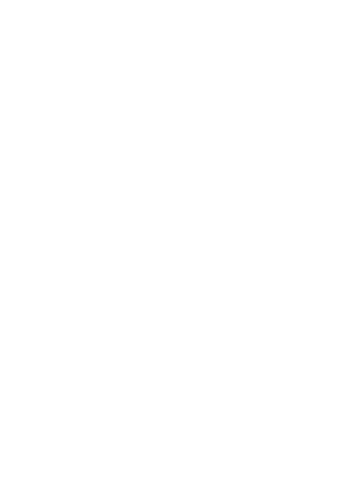 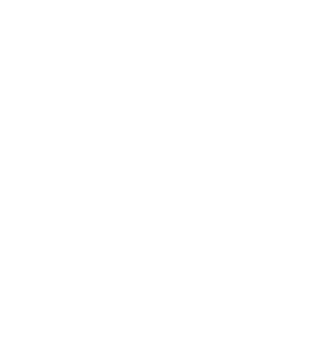 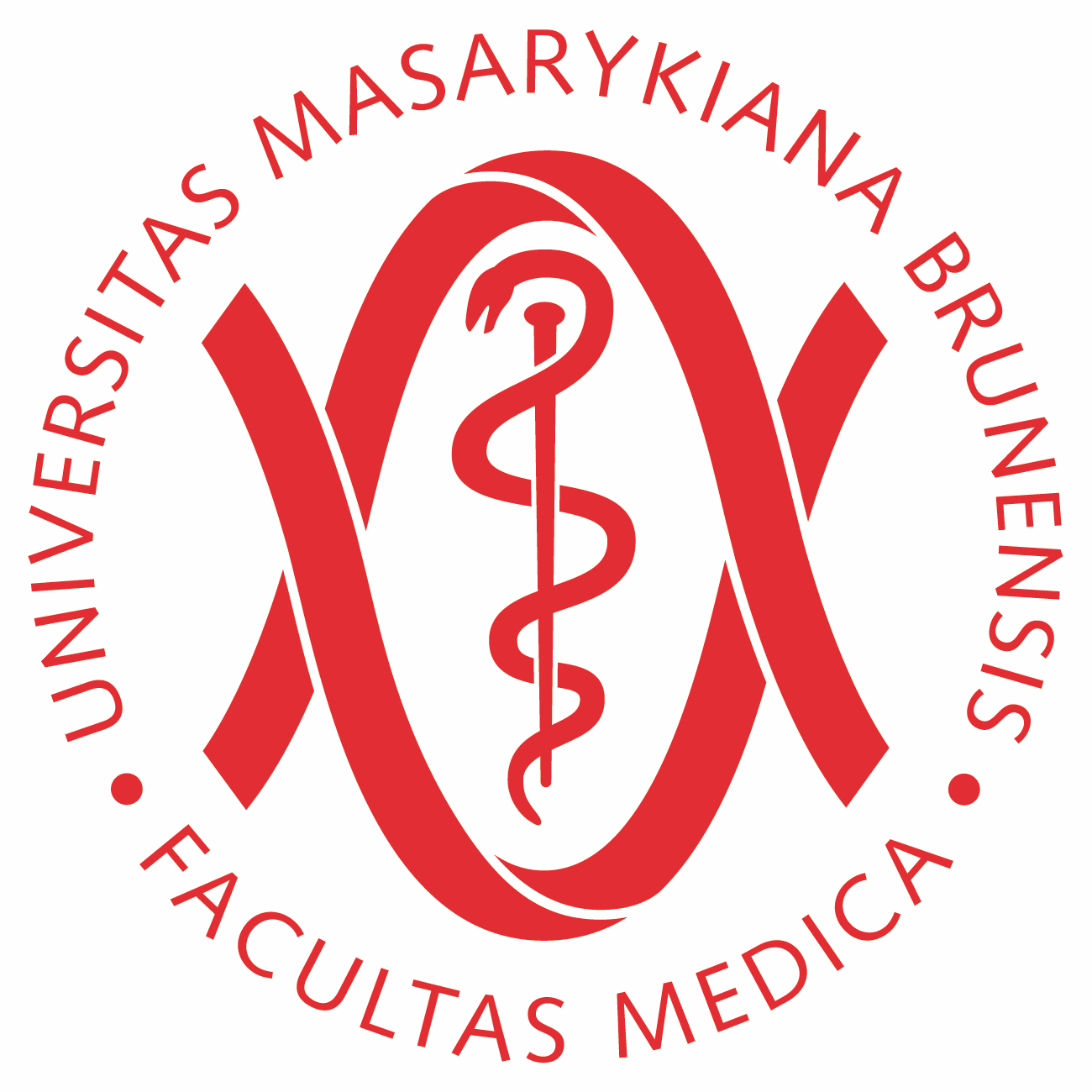 Co se stalo?
Pacient má
...opařenou ruku
...vymknutý kotník
...vyražené zuby
...odřený obličej
...zlomenou nohu
...popálenou ruku

Možná...
Čeština pro cizince IV
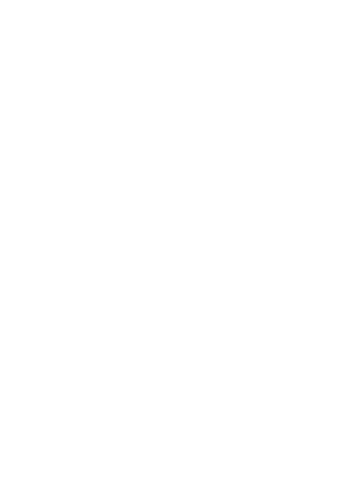 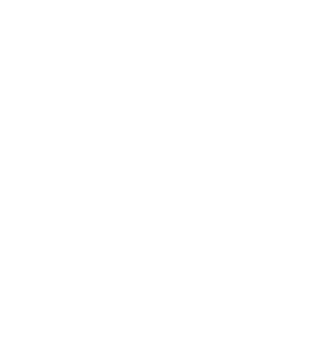 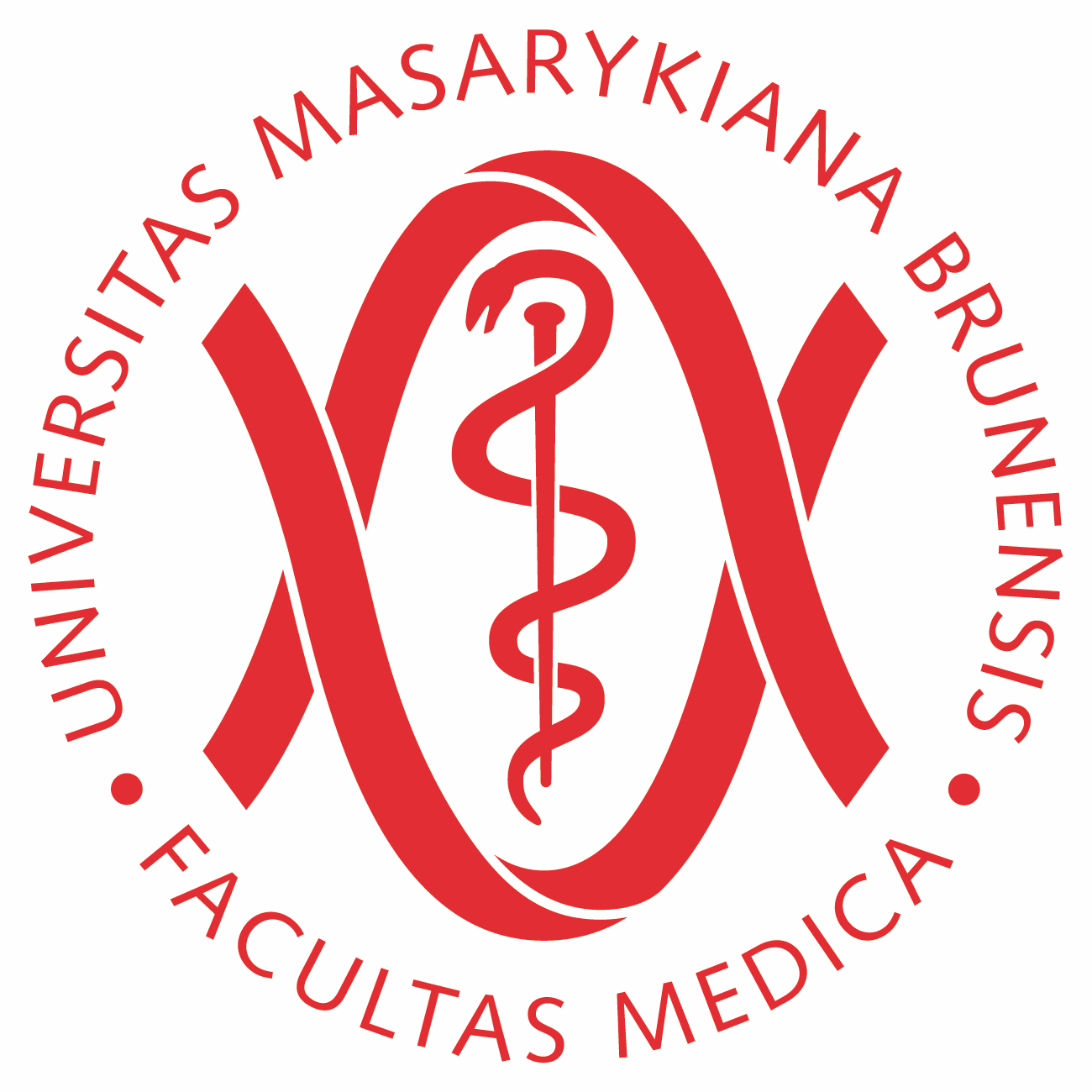 Vzhled a oblečení (Apperance and clothing)
boty, f. pl.
halenka, f.
hodinky, f. pl.
kabelka, f.
kalhoty, f. pl.
kapsa, f.
klobouk, m.
košile, f.
kravata, f.
mikina, f.
náušnice, f. pl.
ponožky, f. pl.
prsten, m.
sako, n.
sandály, m. pl.
sukně, f.
svetr, m.
šála, f.
šaty, m. pl.
tenisky, f. pl.
tričko, n.
Čeština pro cizince IV
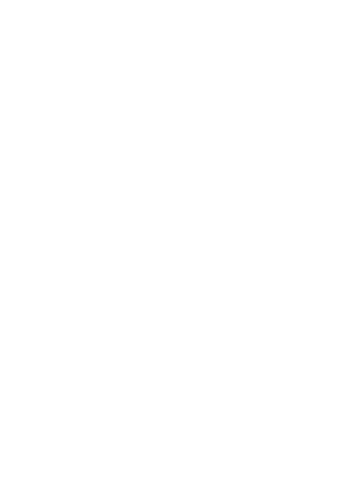 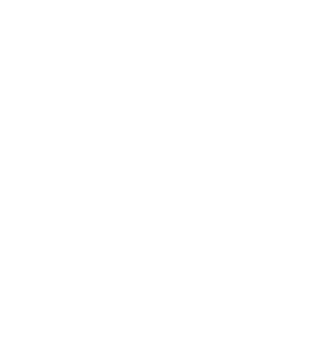 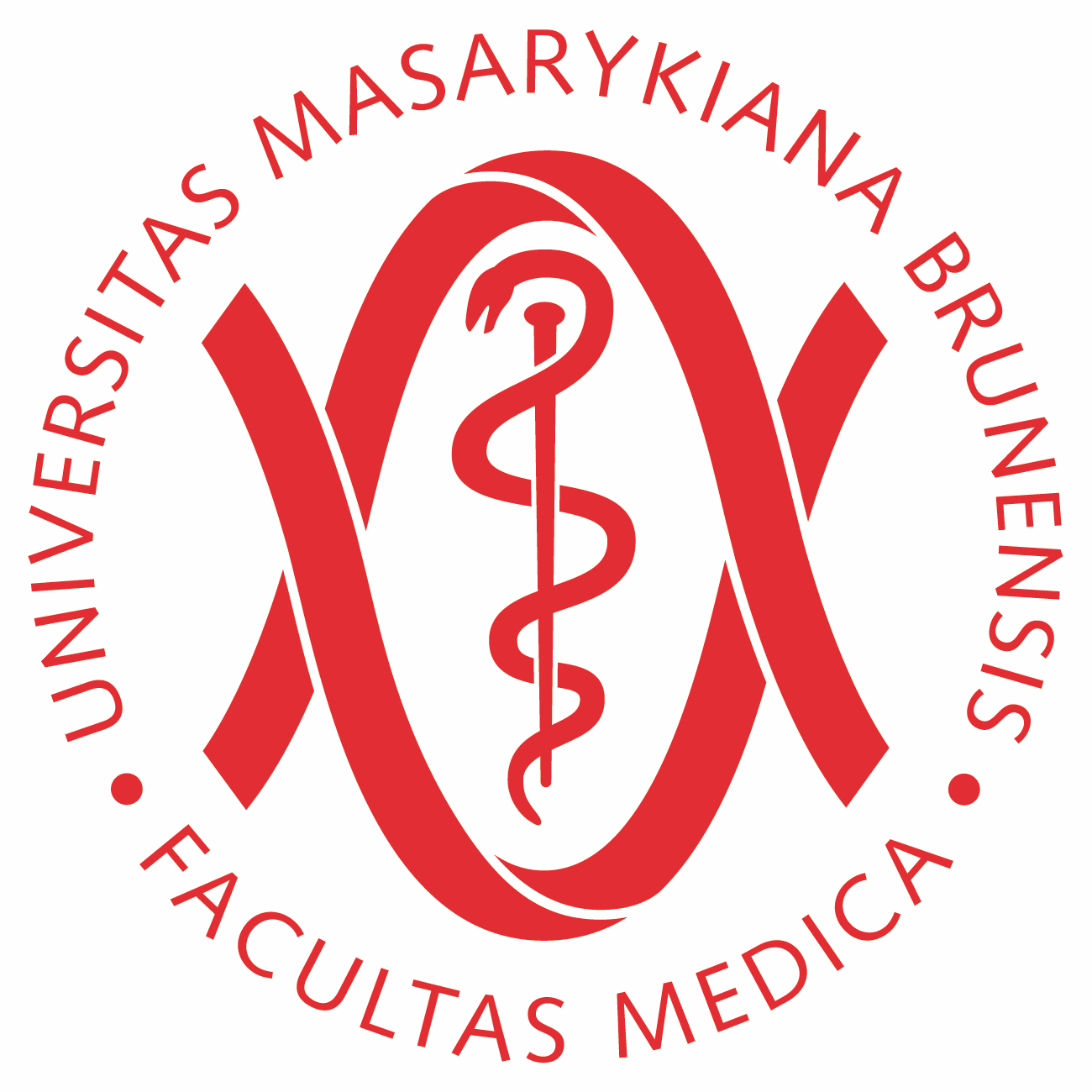 Fill in the gaps. Put one word in each gap.
_____ je ti let?
Jaké české _____ ti chutná?
Jaké počasí máš ______?
____ rád(a) nosíš?
____ nikdy nenosíš?
_____ oblečení sis naposledy koupil(a)?
_____ často voláš?
Kolik
jídlo
rád(a)
Co
Co
Jaké
Komu
Čeština pro cizince IV